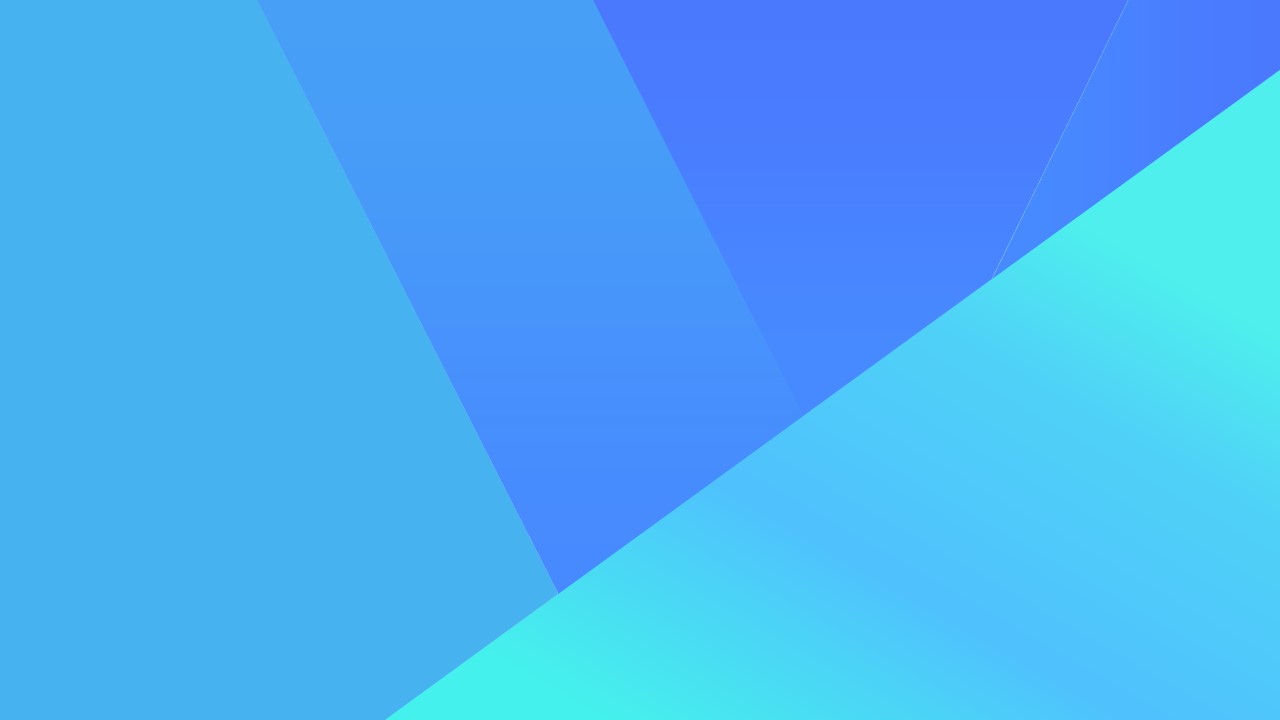 E. Otis Vaughn MS & IB MYP
CSI Progress Update #3
Febuary 26, 2021
This Photo by Unknown author is licensed under CC BY-NC.
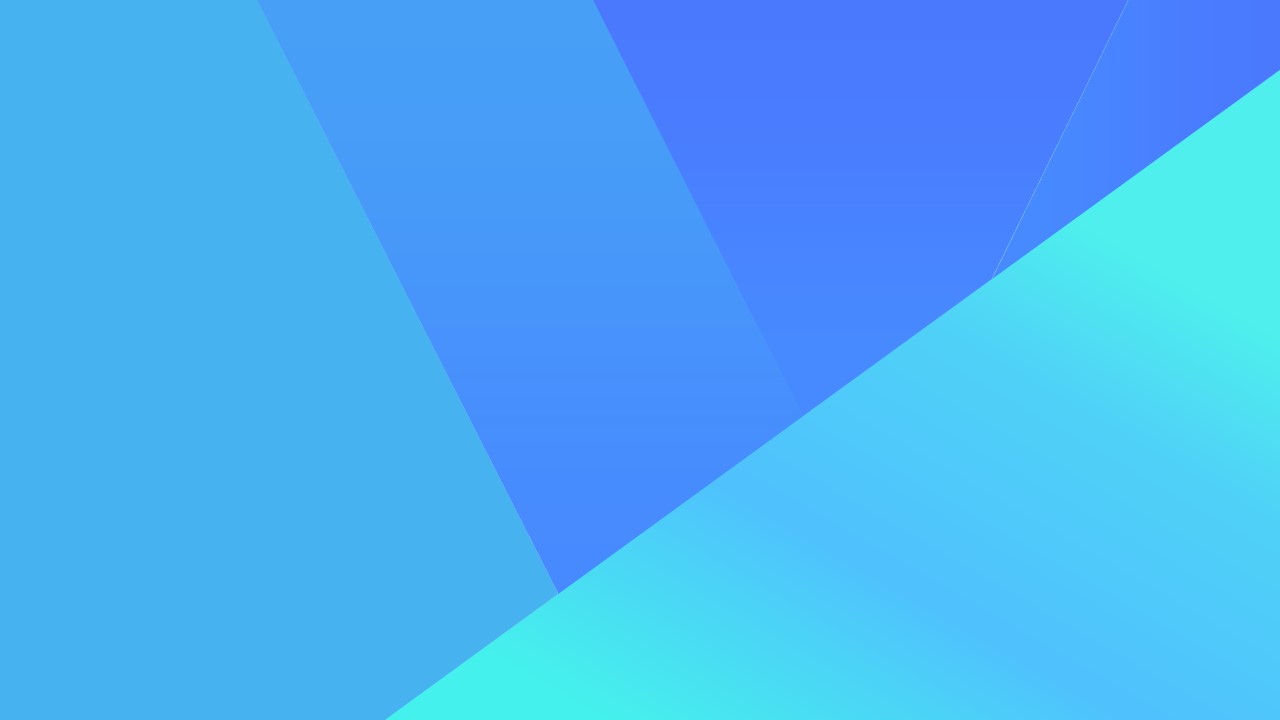 Professional DevelopmentProgress: 9 teachers trained at International Baccalaureate (IB) workshops in: Science, Leadership, Math, Language Acquisition, Individuals & Societies*PLC in IB
This Photo by Unknown author is licensed under CC BY-NC.
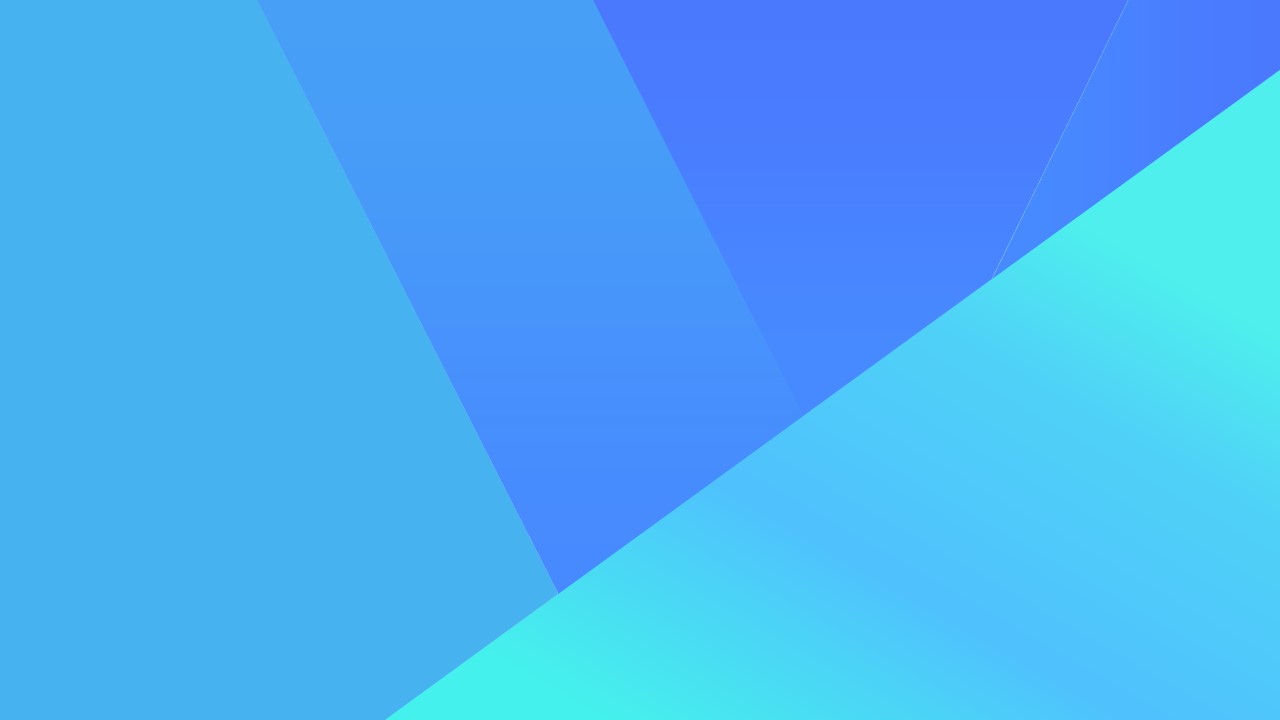 Professional DevelopmentProgress: November 3 – Full day EL PD led by                          WCSD ELD staff **ELlevation data dive**EL training on language objectives
This Photo by Unknown author is licensed under CC BY-NC.
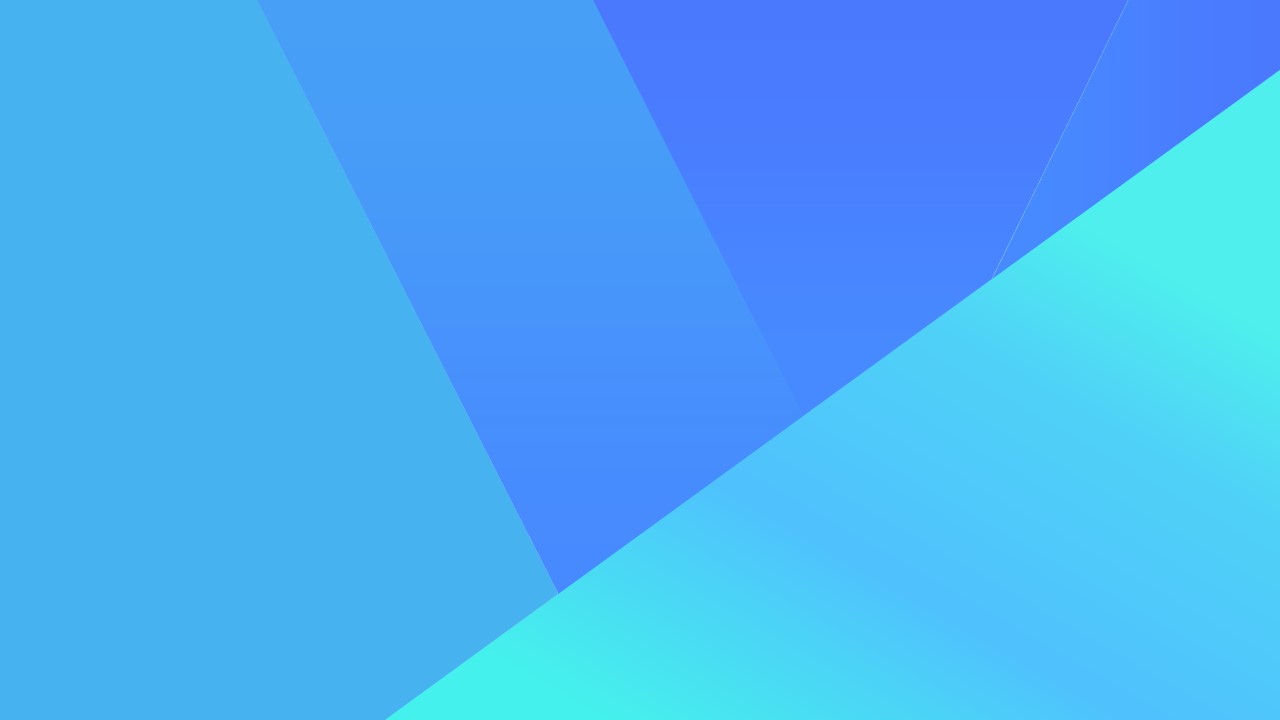 Professional DevelopmentProgress: *2 administrators attended QTEL workshop (Quality Teaching of English Language)A Pedagogy of Promise – month long*QTEL strategies shared with full faculty during Wednesday early release days
This Photo by Unknown author is licensed under CC BY-NC.
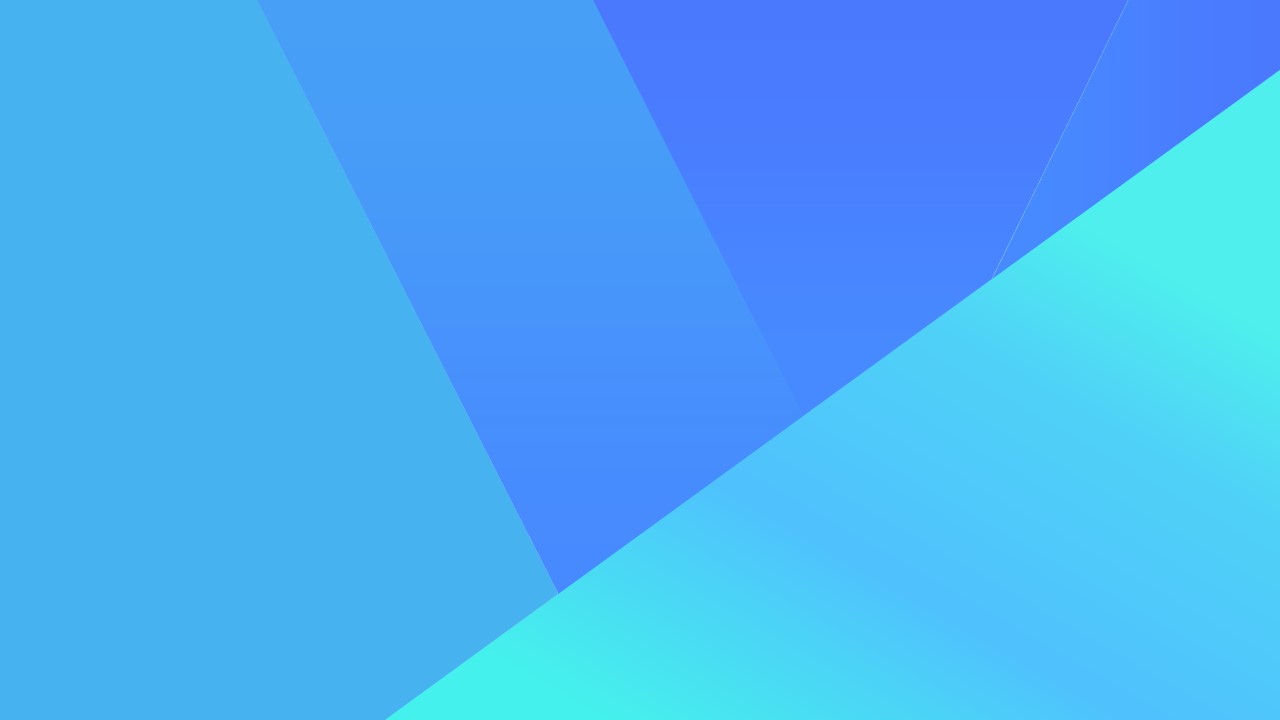 Professional DevelopmentProgress: Over 30 Vaughn teachers have participated in EL shadowing with debrief
This Photo by Unknown author is licensed under CC BY-NC.
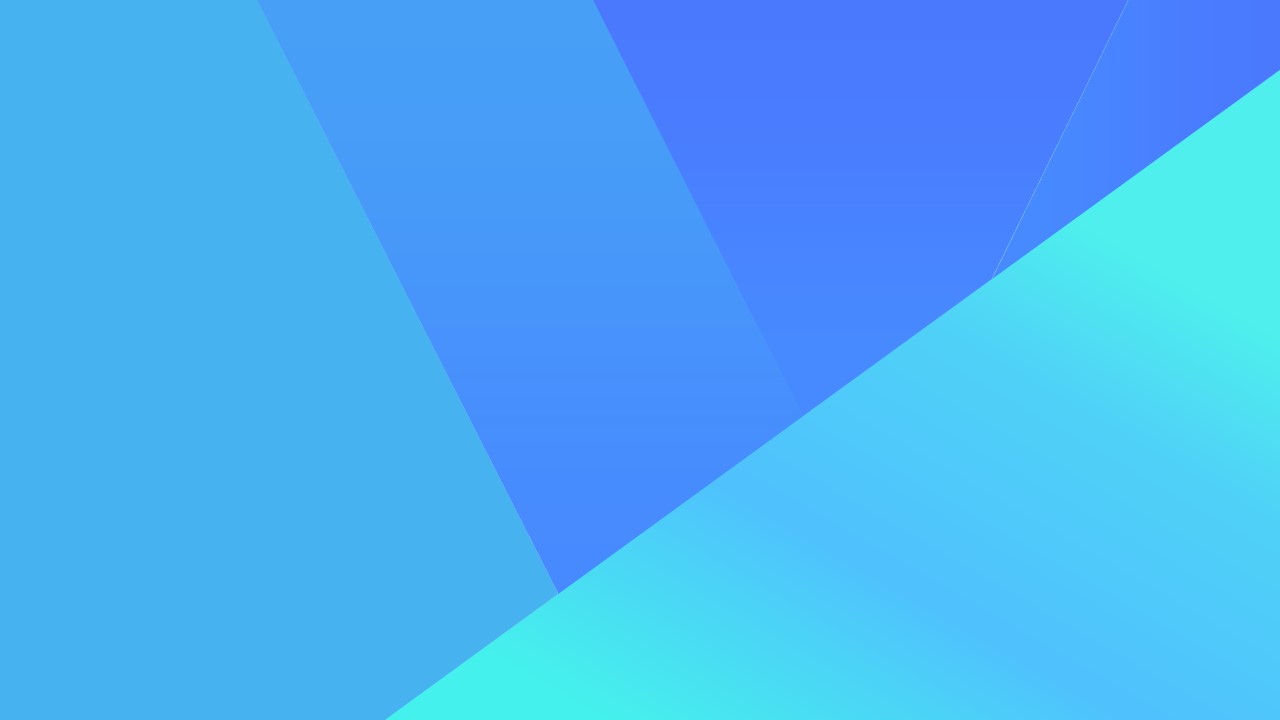 Professional DevelopmentBarriers:COVID….PD by ZOOMNovember 3 PD Day – COVID spreading event
This Photo by Unknown author is licensed under CC BY-NC.
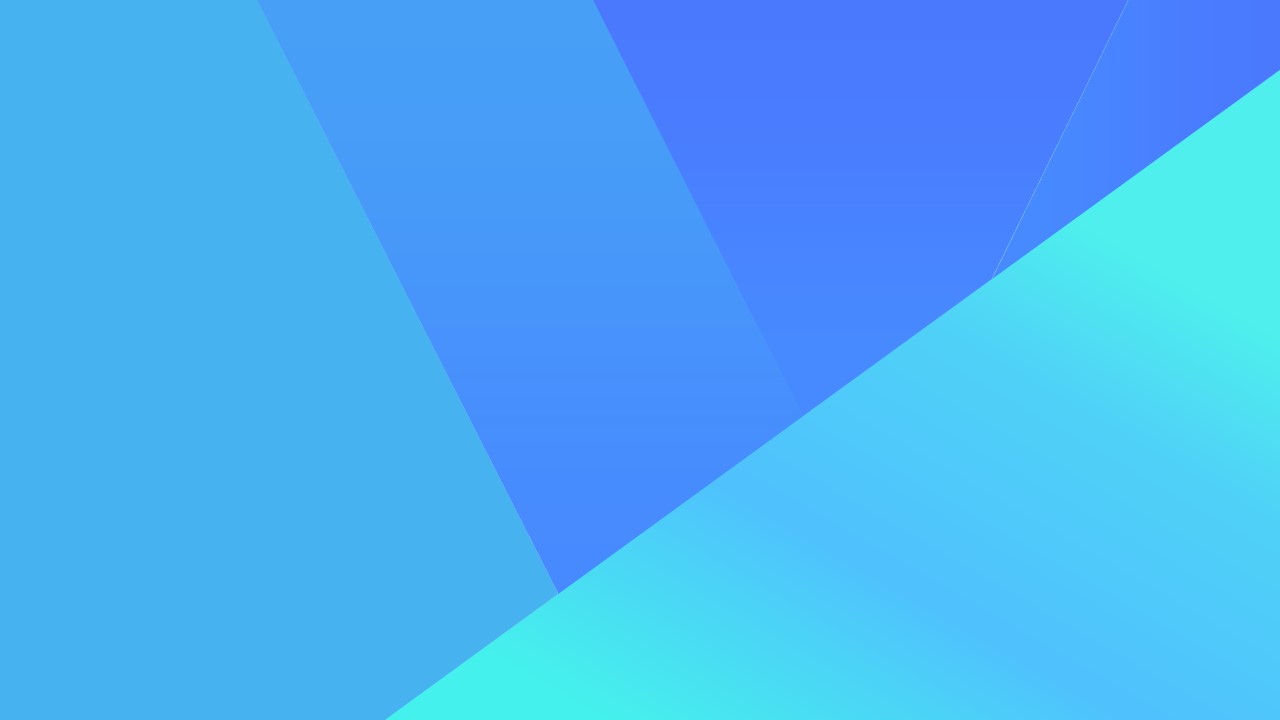 Professional DevelopmentNext Steps:March 3: Teachers who attended IB workshops will share content with departments.
This Photo by Unknown author is licensed under CC BY-NC.
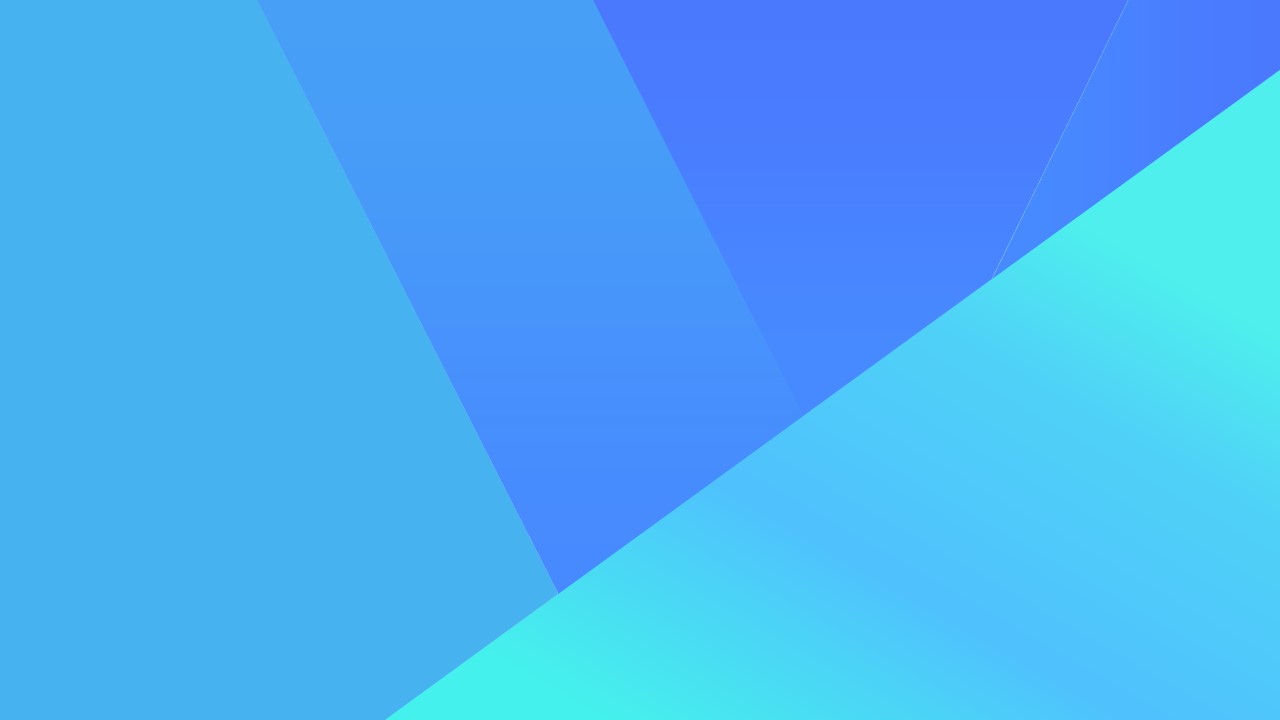 Professional DevelopmentNext Steps:*Book study planned for post-spring break*More teachers registered for IB workshops*IB PLC Workshop for Administration
This Photo by Unknown author is licensed under CC BY-NC.
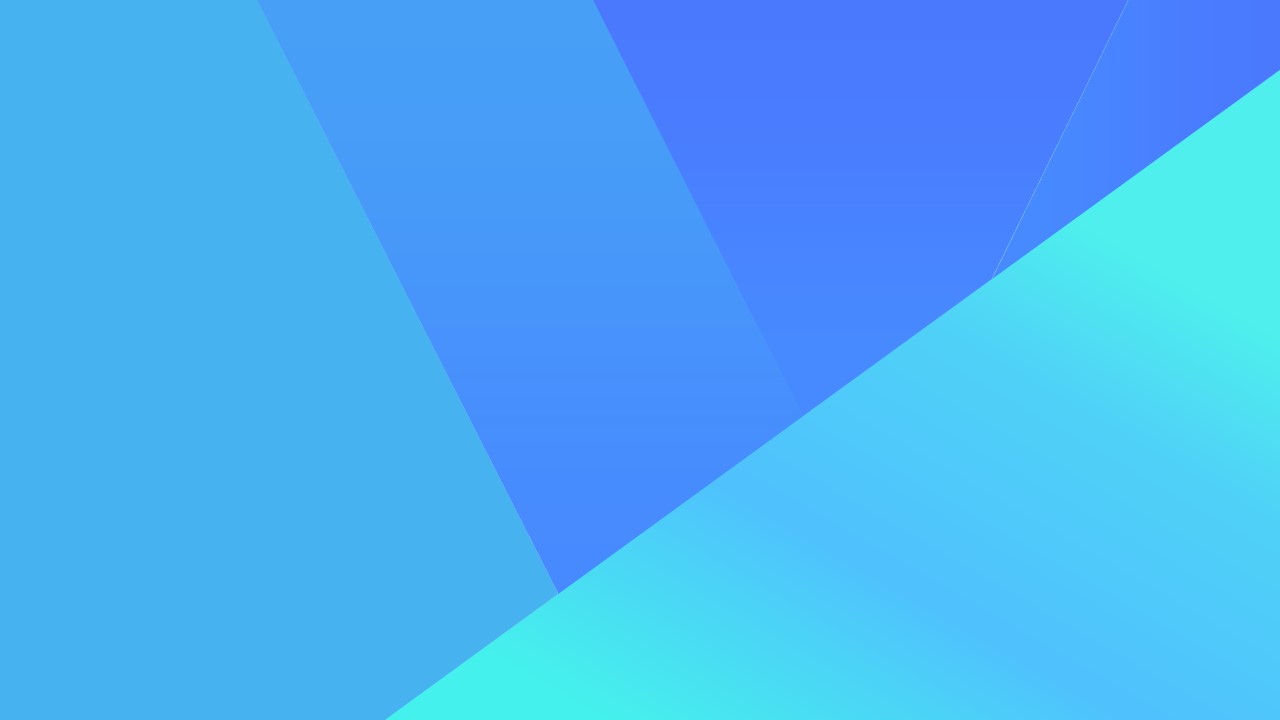 Family EngagementProgress: *Online Open House*Parent events to support online registration
This Photo by Unknown author is licensed under CC BY-NC.
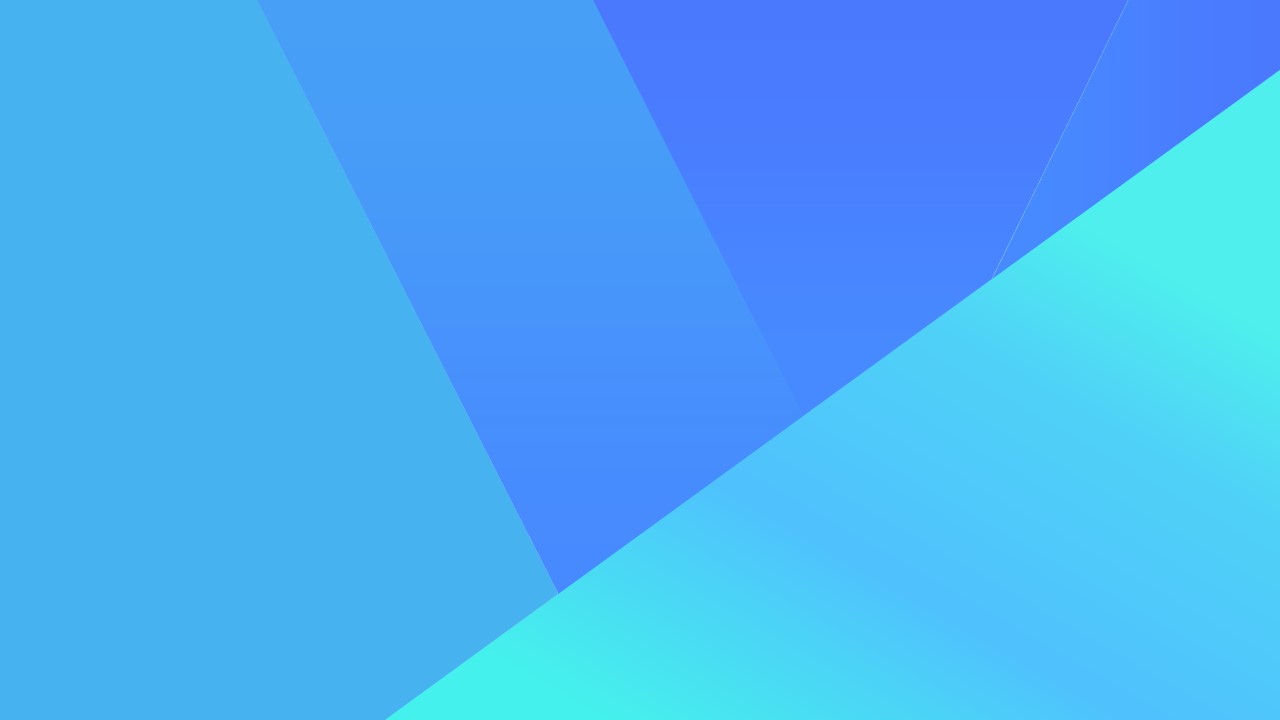 Family EngagementBarriers: COVID*families can’t come into the building*staff exclusions have limited our ability to host ZOOM events for parents
This Photo by Unknown author is licensed under CC BY-NC.
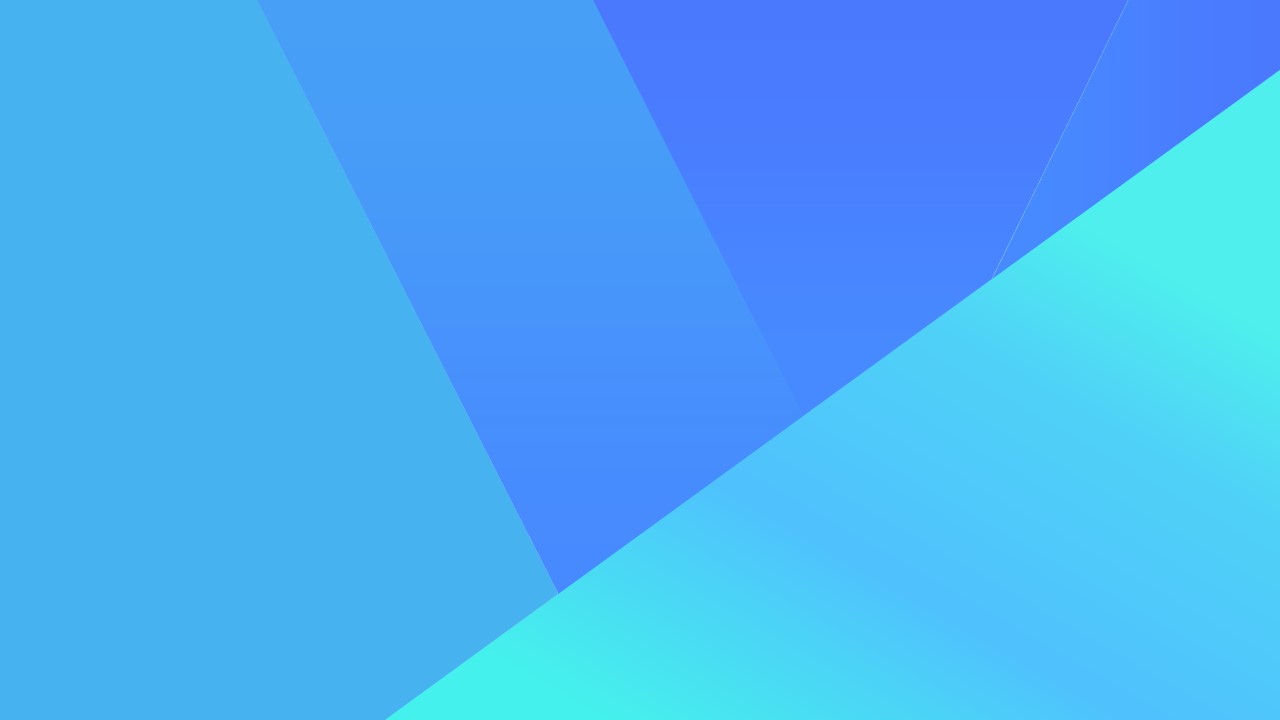 Family EngagementNext Steps: Continued attempts to hold online events*Infinite Campus*What is IB?*Dream Box*SEL
This Photo by Unknown author is licensed under CC BY-NC.
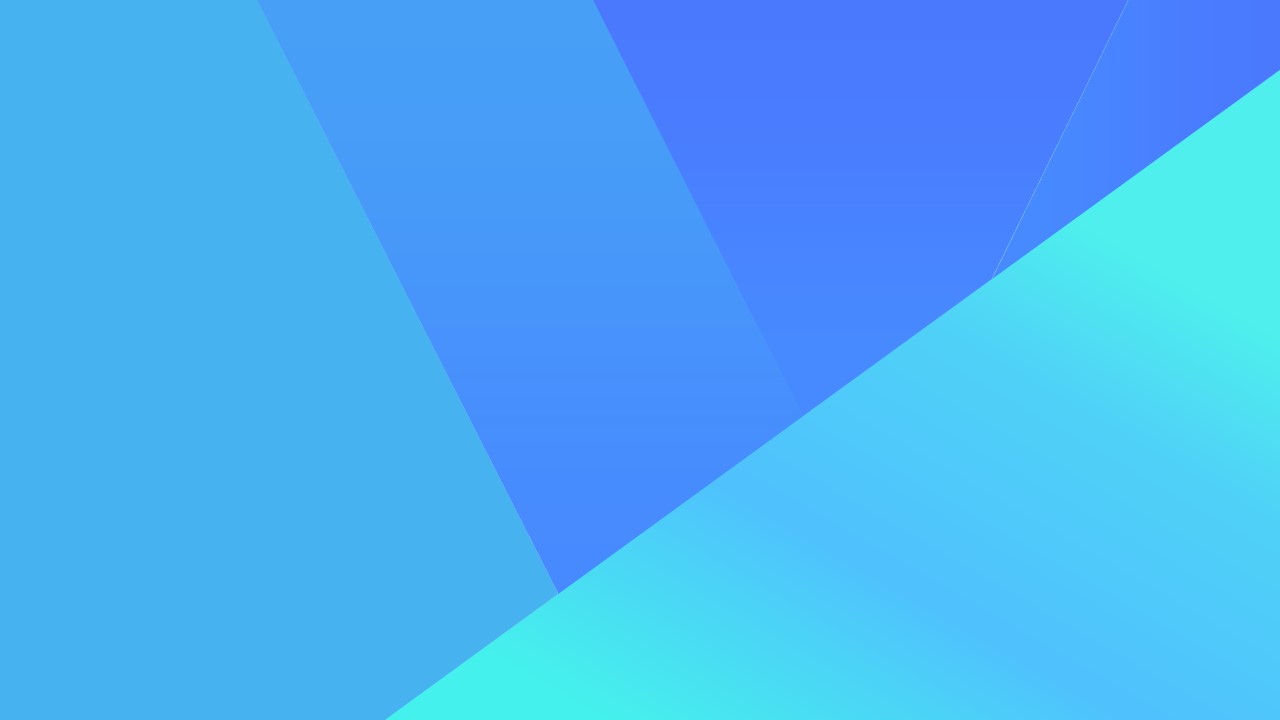 Family EngagementNext Steps:Spring concerts for Fine ArtsFamily nights about 2021-22 opportunities
This Photo by Unknown author is licensed under CC BY-NC.
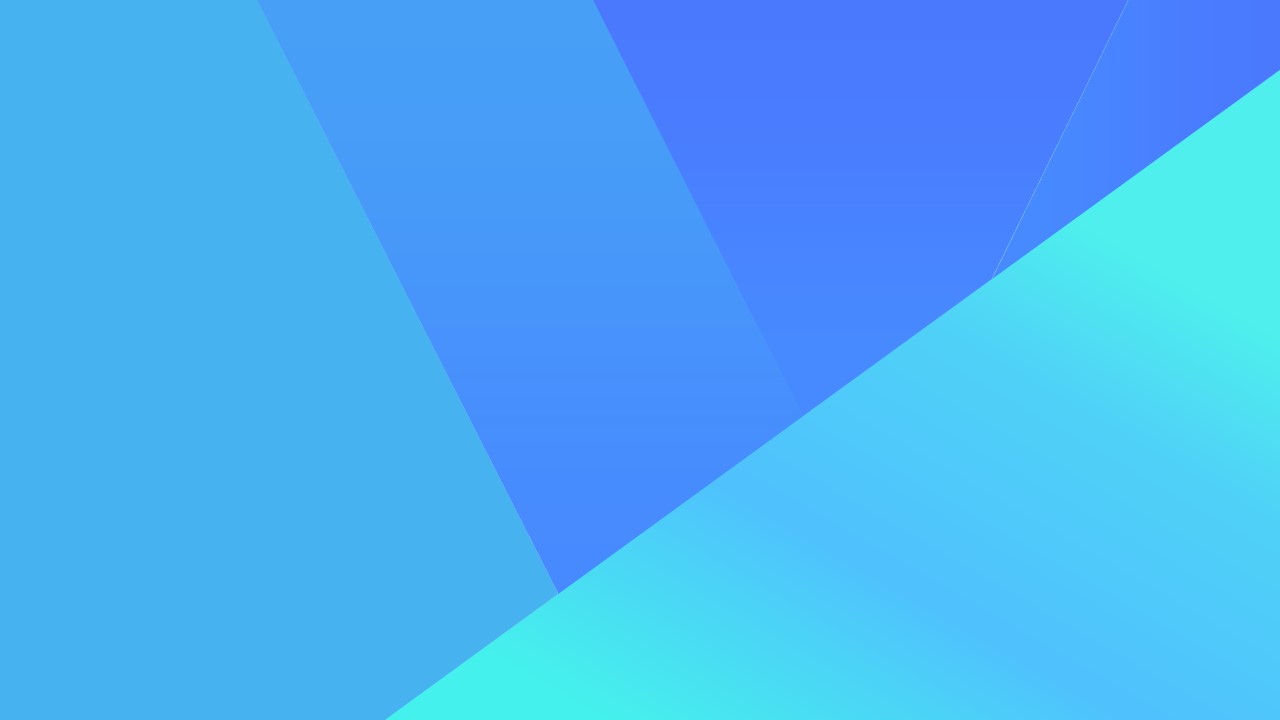 Curriculum, Instruction & AssessmentProgress:WIDA Access testing is almost complete!
This Photo by Unknown author is licensed under CC BY-NC.
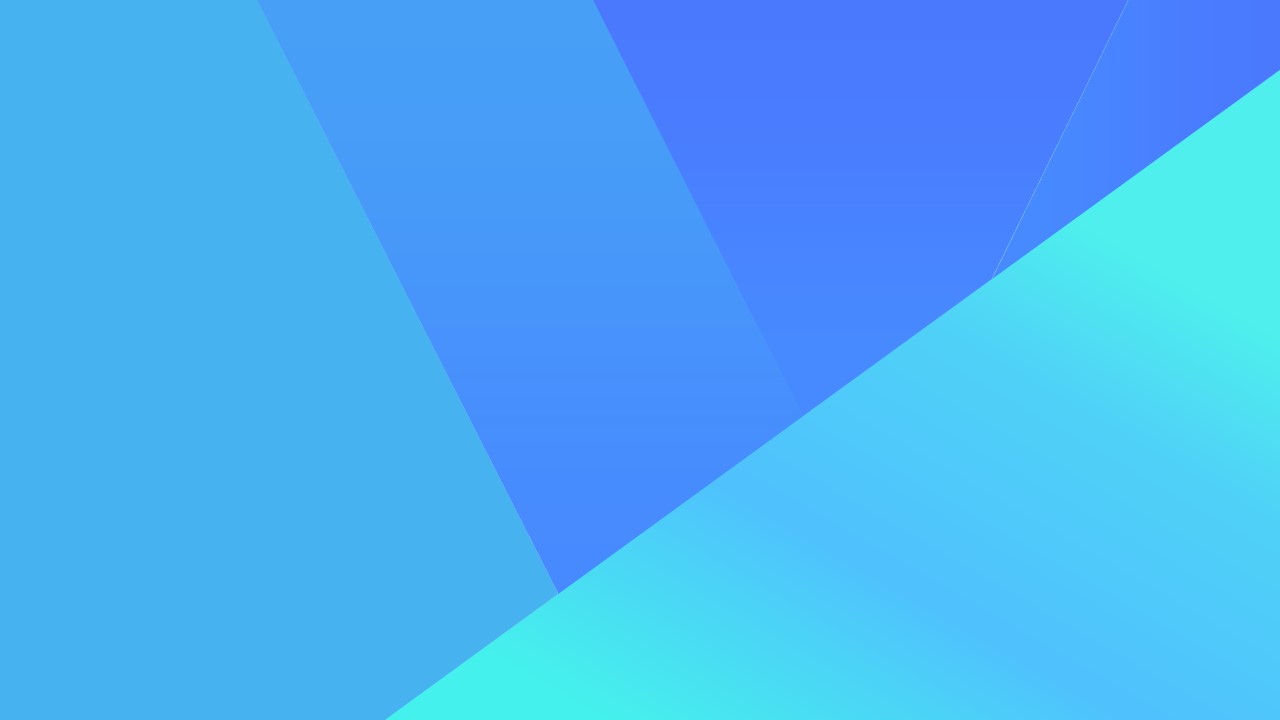 Curriculum, Instruction & AssessmentProgress:We created a bank of NVAC grade-level standards to be used for Special Education IEPs…..we want all students to work towards grade-level goals.
This Photo by Unknown author is licensed under CC BY-NC.
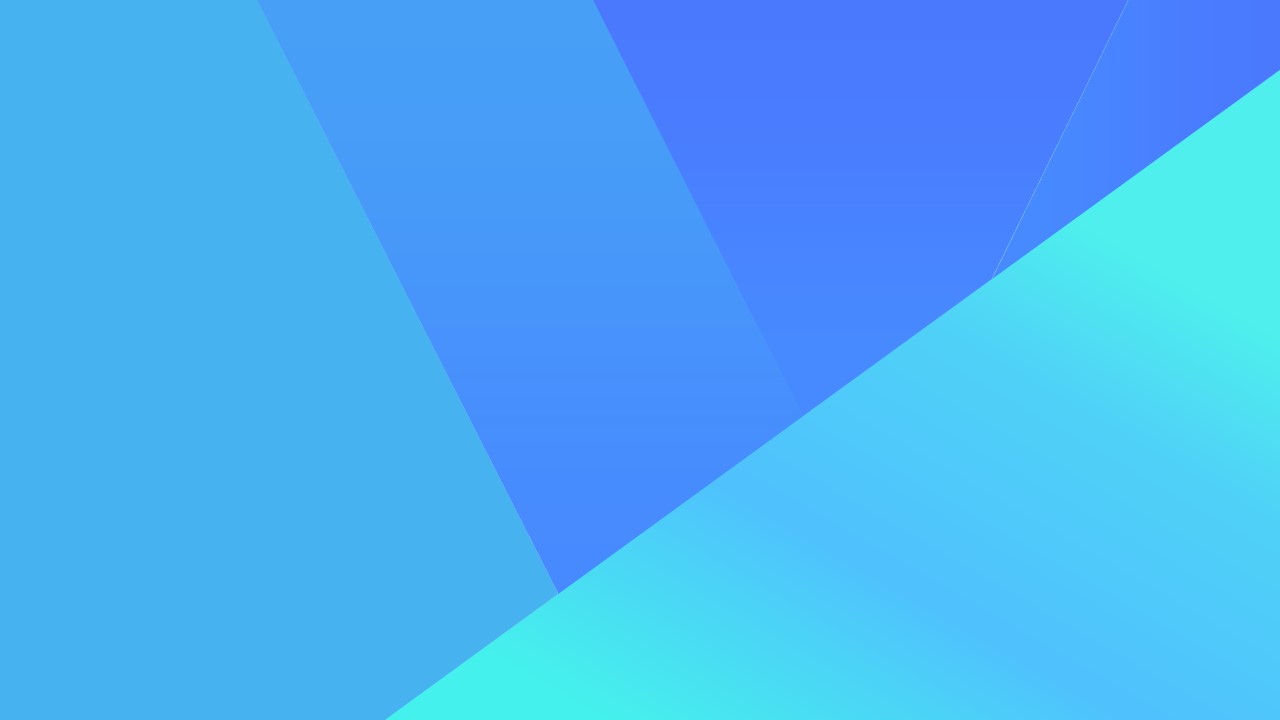 Curriculum, Instruction & AssessmentProgress:We are revising classes offered in Spanish (Language Acquisition), Special Education and in Robotics (IB Design)
This Photo by Unknown author is licensed under CC BY-NC.
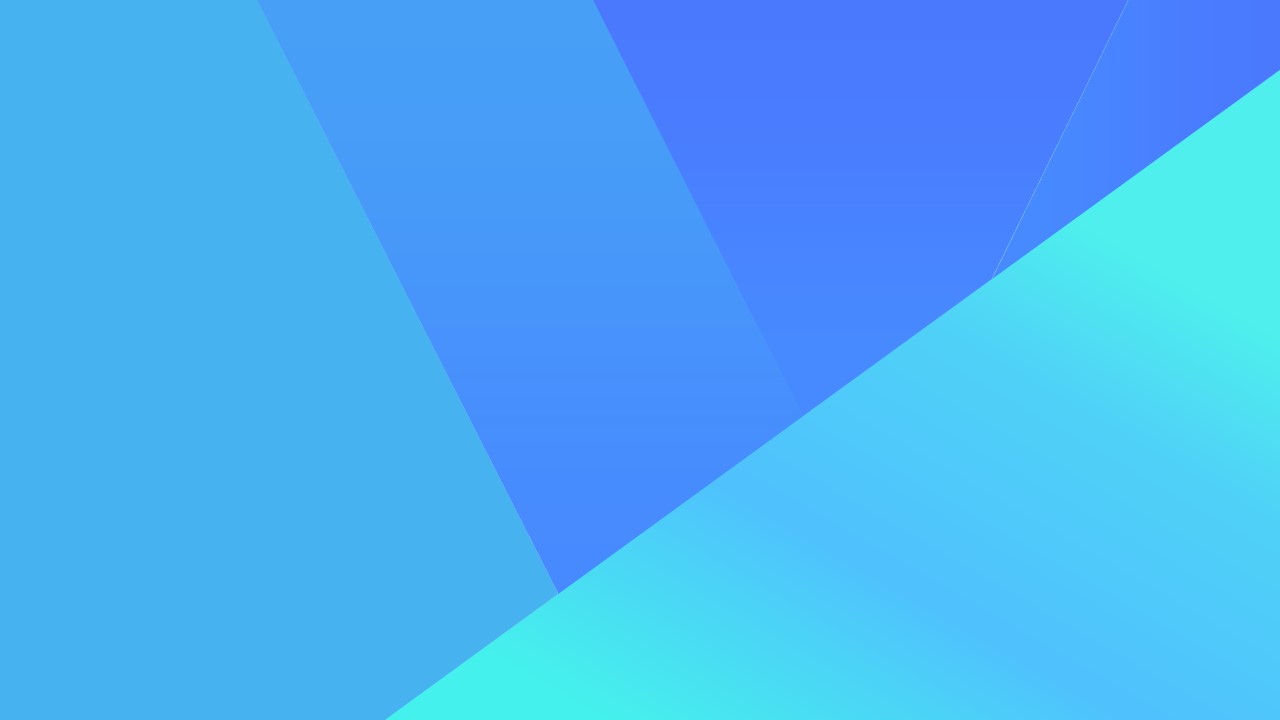 Curriculum, Instruction & AssessmentBarriers:*COVID prevented us from completing MAP testing in ELA.*COVID disrupted interim testing
This Photo by Unknown author is licensed under CC BY-NC.
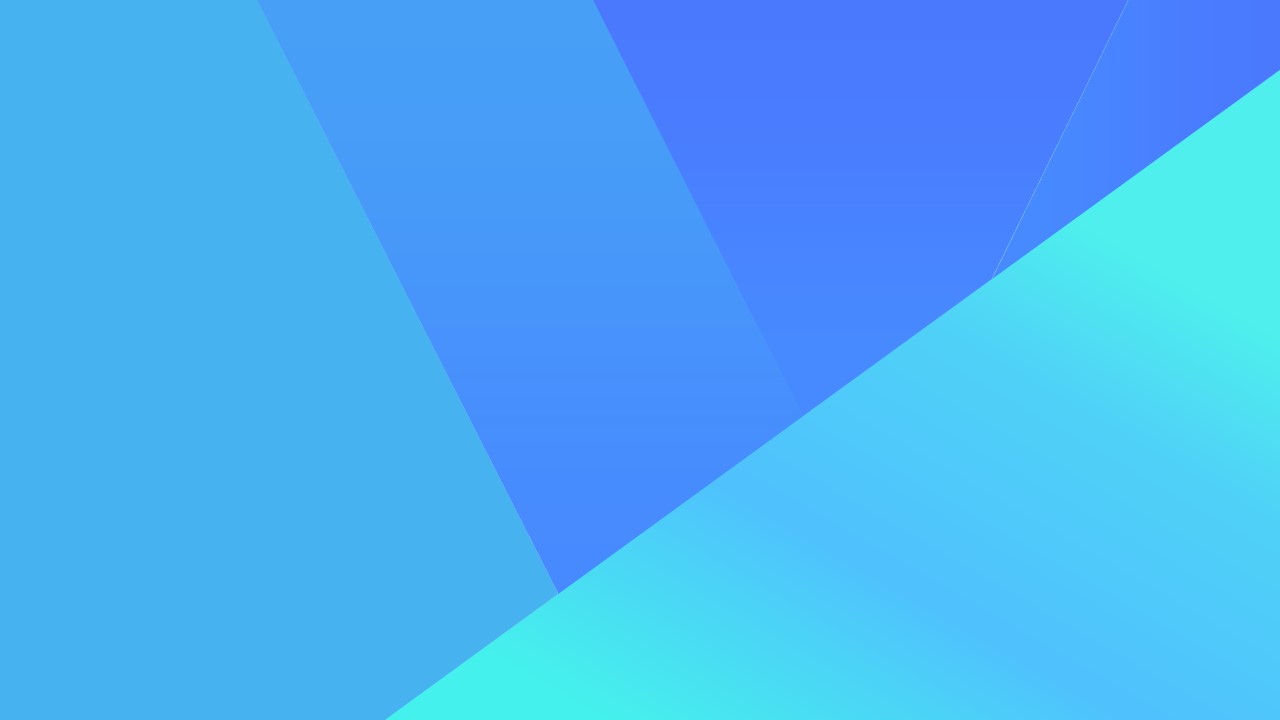 Curriculum, Instruction & AssessmentBarriers:*EL teacher on extended LOA *No longterm and limited daily subs available *Some EL students receiv NO EL instruction
This Photo by Unknown author is licensed under CC BY-NC.
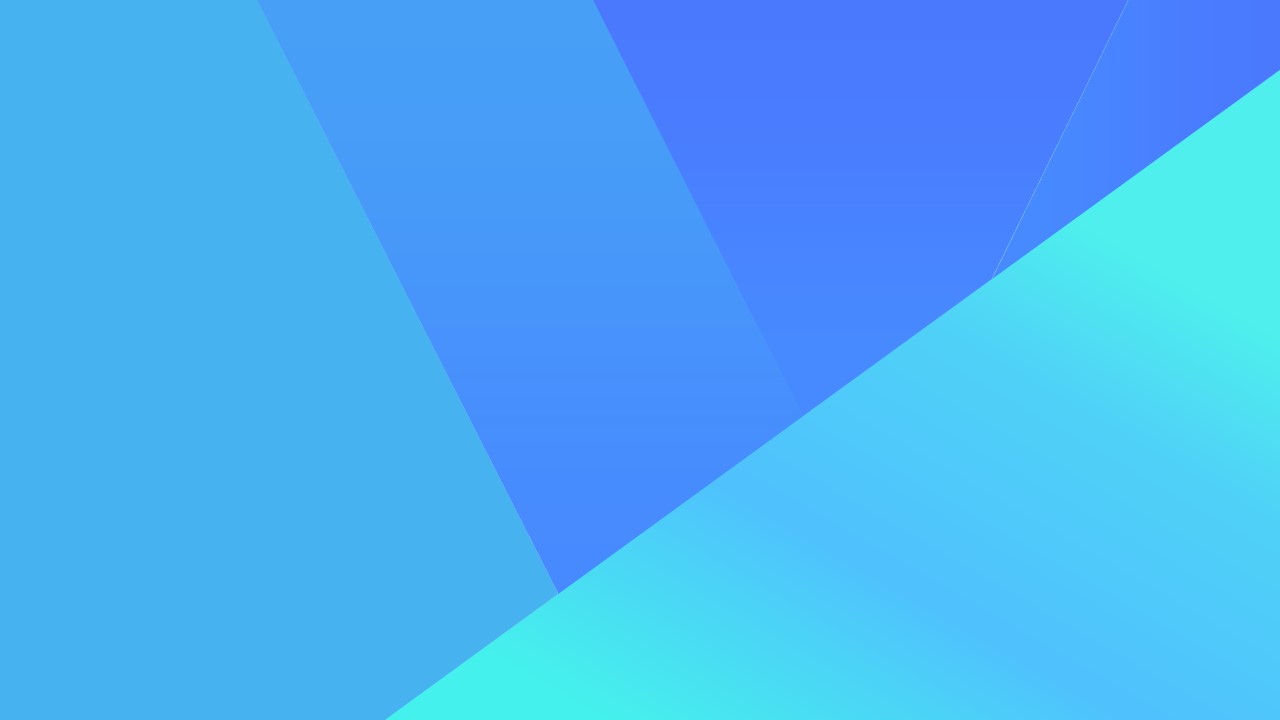 Curriculum, Instruction & AssessmentBarriers:Multiple COVID exclusions causing large quantities of students to miss in-person instruction and causing many teachers to have to teach from home for weeks.
This Photo by Unknown author is licensed under CC BY-NC.
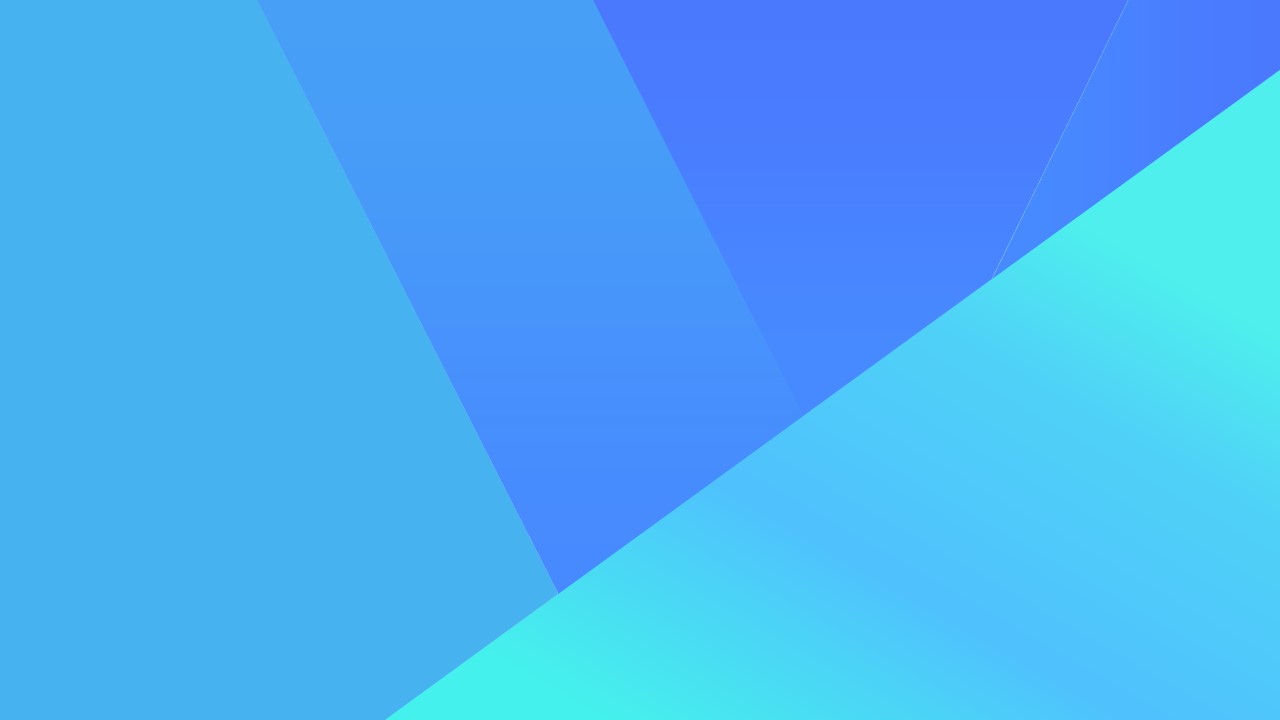 Curriculum, Instruction & AssessmentNext Steps:*Continued weekly shadowing of EL students to allow teachers to experience The Day in the Life of an EL.
This Photo by Unknown author is licensed under CC BY-NC.
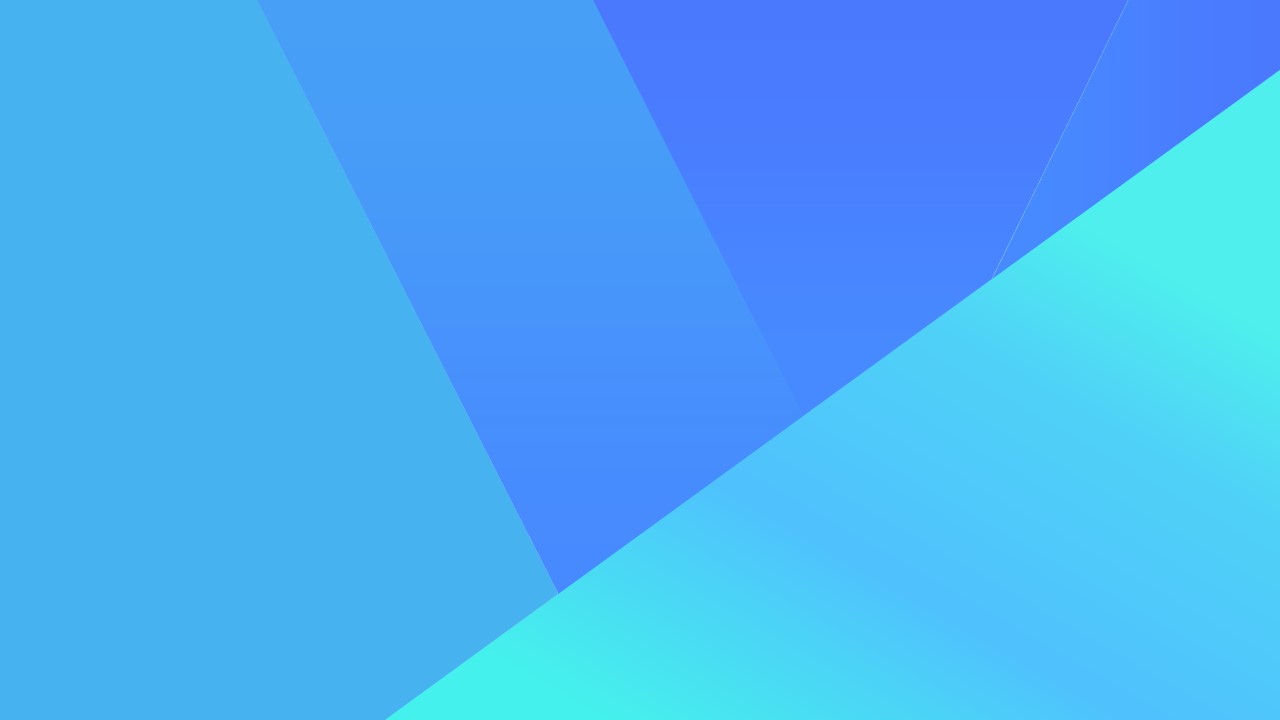 Curriculum, Instruction & AssessmentNext Steps:*More QTEL strategies to be shared with teachers during Wednesday early release.*QTEL strategies include: Math & Social Studies.
This Photo by Unknown author is licensed under CC BY-NC.
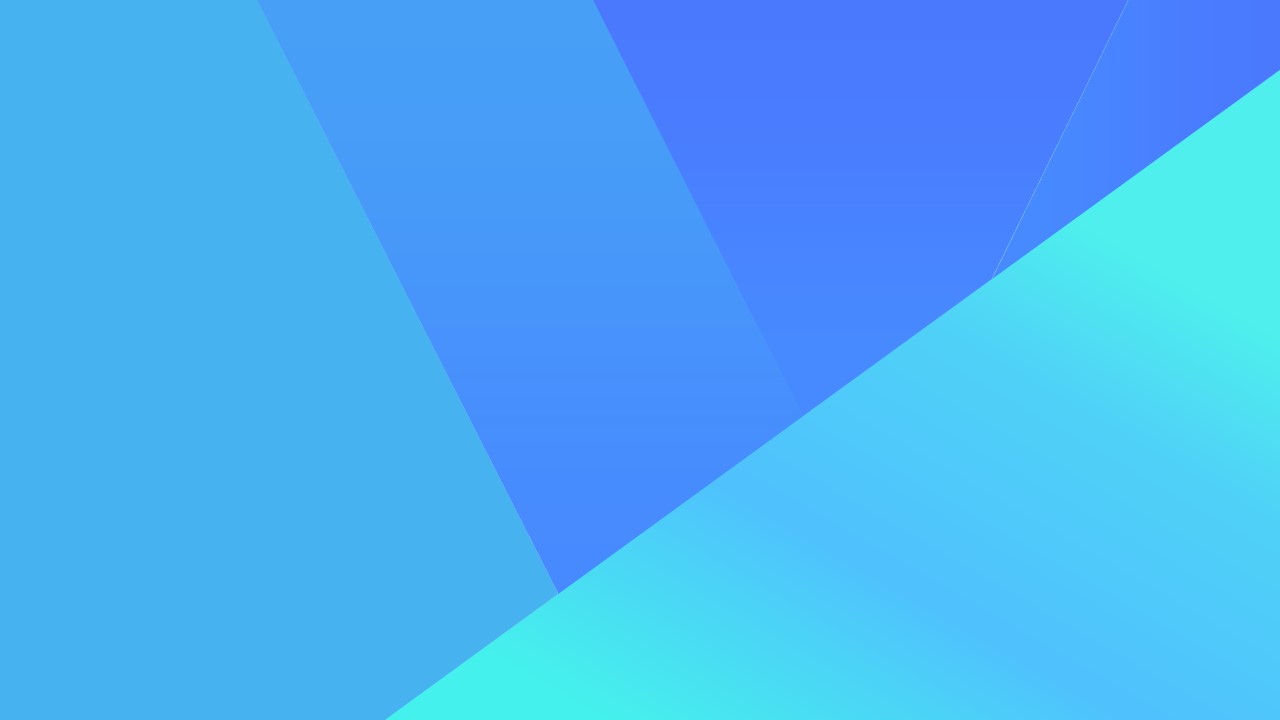 Curriculum, Instruction & AssessmentNext Steps:*Increased focus during classroom observations on SWRL, Language objectives & sentence starters (QTEL), and alignment to NVACS
This Photo by Unknown author is licensed under CC BY-NC.
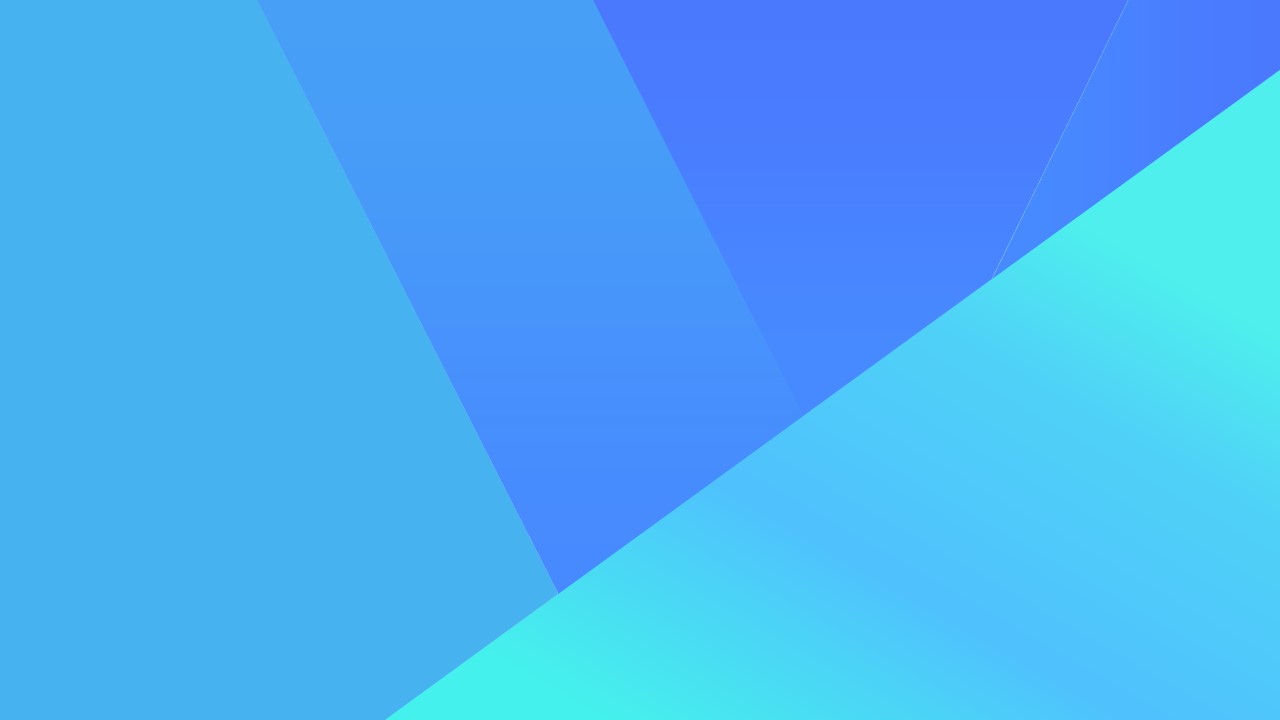 Curriculum, Instruction & AssessmentNext Steps:Start instructional SNAPSHOT rounds to include teachers. Visit +/- 5 classrooms to monitor IB, NVACS, SWRL, QTEL strategies
This Photo by Unknown author is licensed under CC BY-NC.
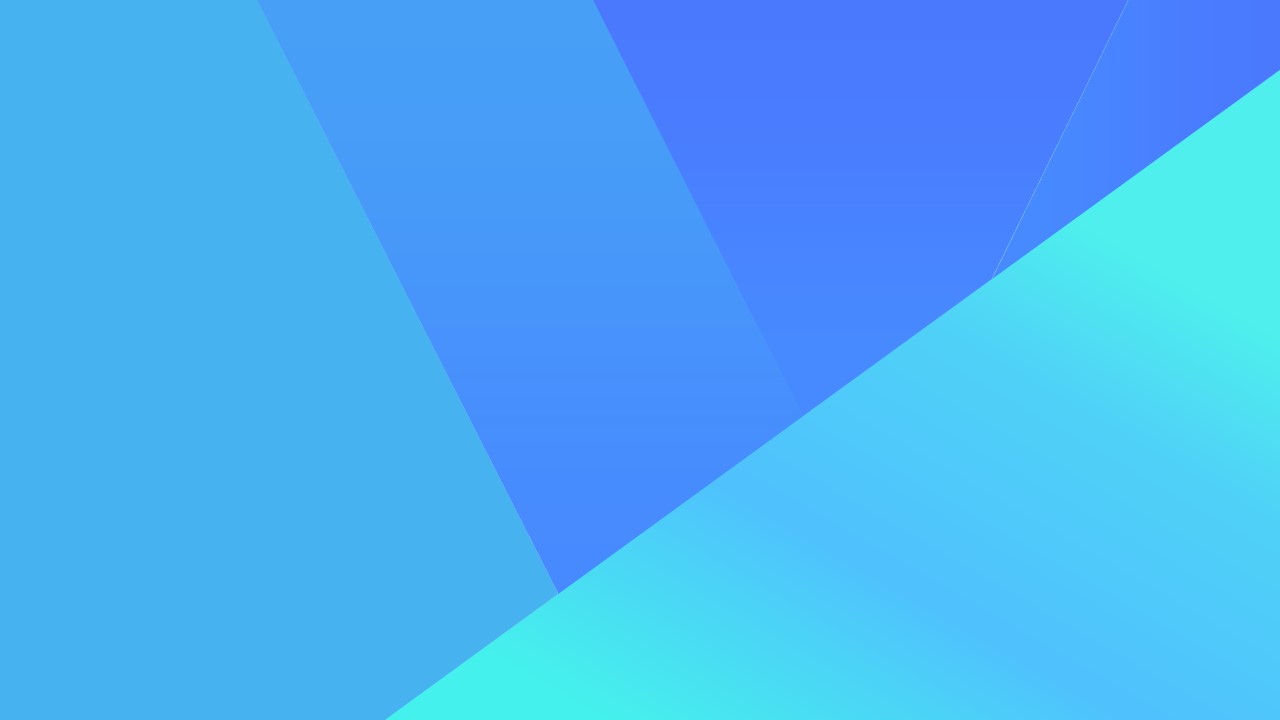 Adjustments to Vaughn’s School Performance Plan??*Continue all elements of current SPP*Add action steps to continue PD and monitoring of QTEL EL strategies, sentence starters & language objectives*Increase frequency of EL Shadowing & Instructional Snapshot Walkthrough Visits
This Photo by Unknown author is licensed under CC BY-NC.
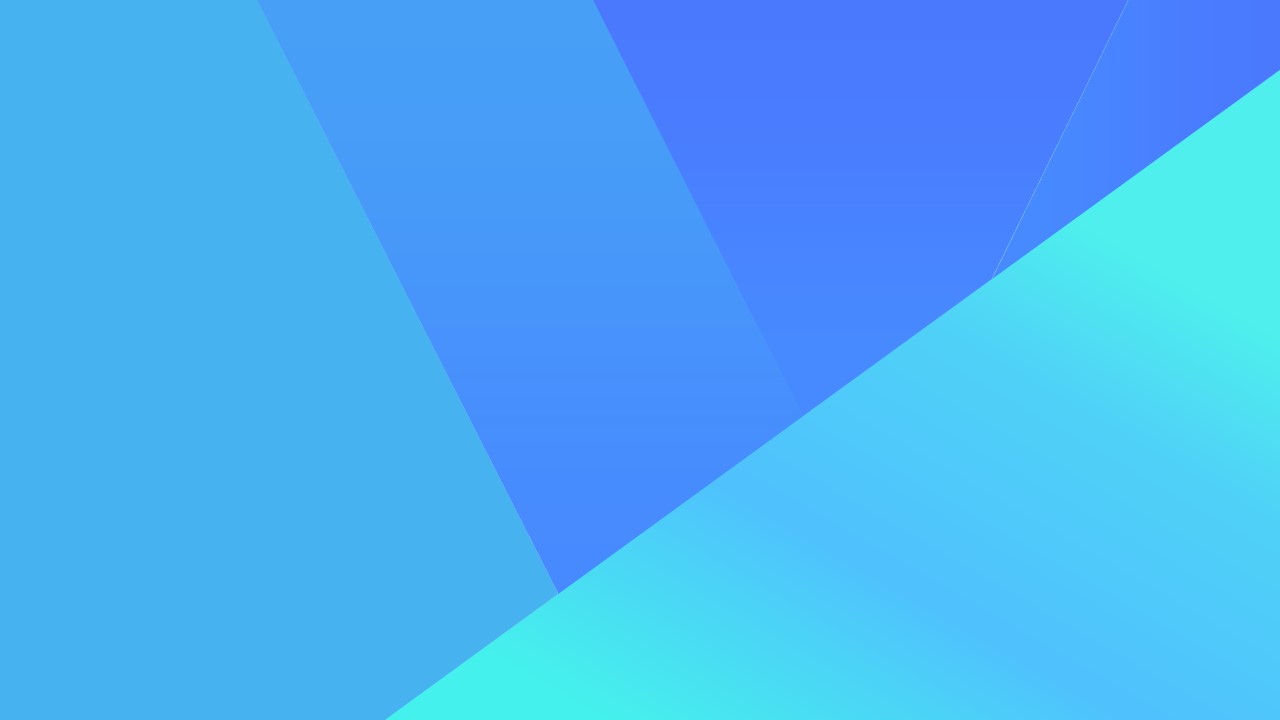 Adjustments to Vaughn’s School Performance Plan??*Add action steps to include cultural competency and sensitivity*Professional development & surveys
This Photo by Unknown author is licensed under CC BY-NC.